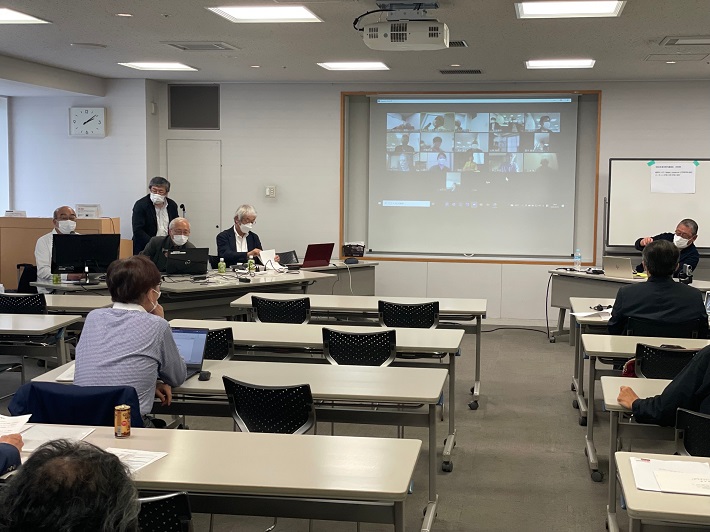 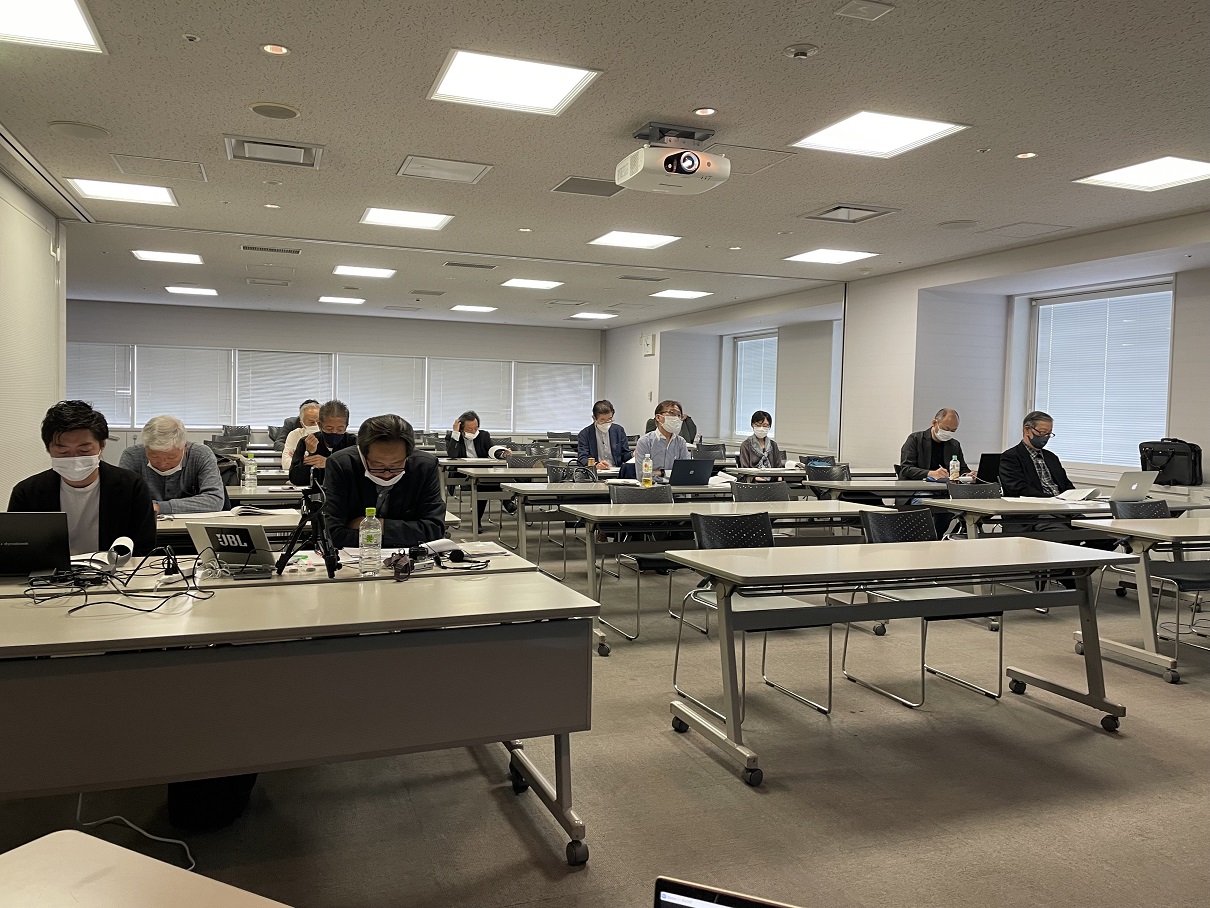 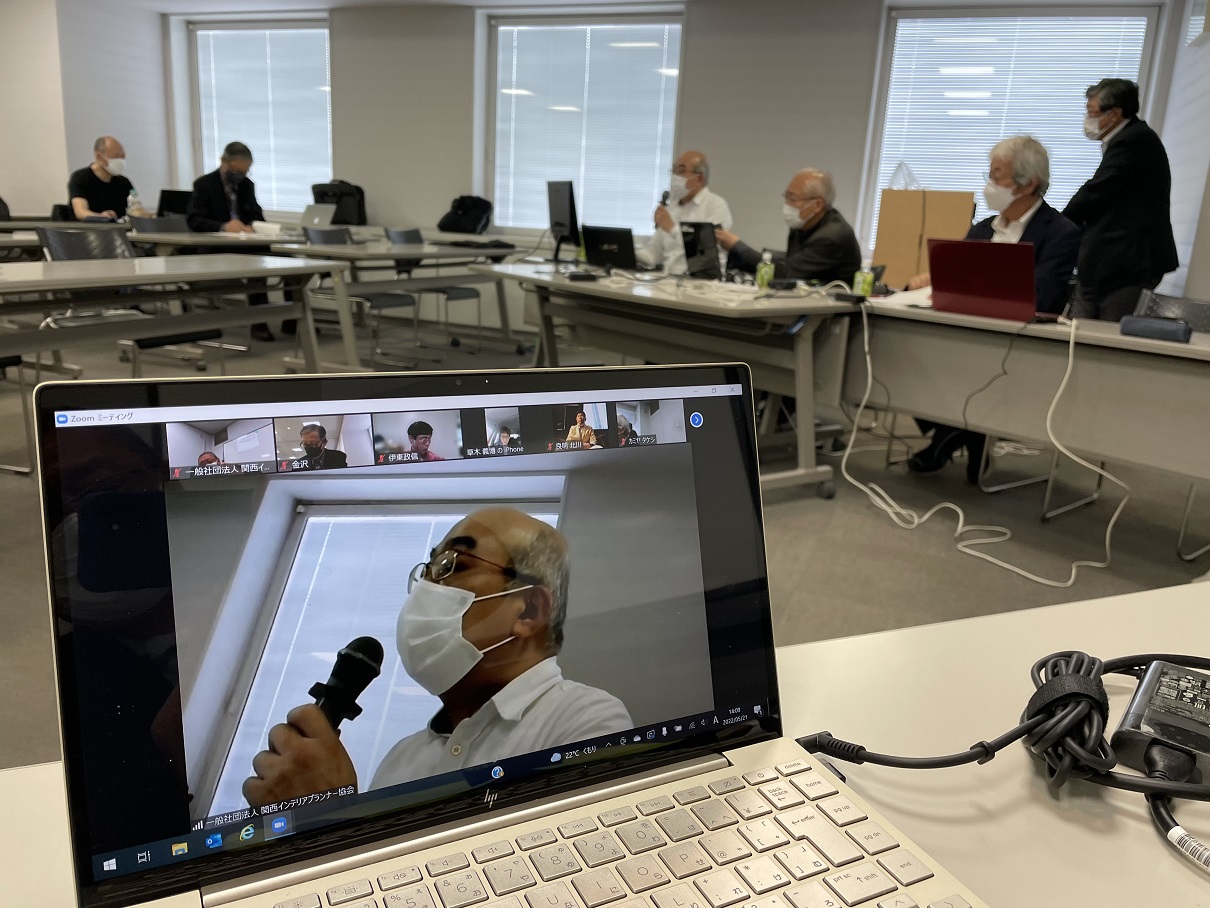 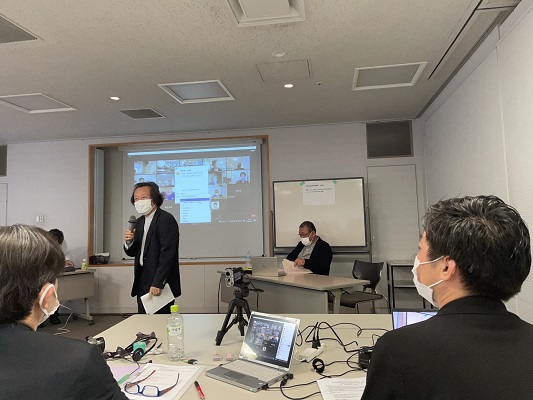 令和4年度代議員総会（Zoom併用）会場